Properties of Integers
4.3, 4.4, 4.5
Acknowledgements
Some slides are taken from the following:
Lecture slides prepared by Prof. Bulatov
Lecture slides prepared by Prof. Sukumar Ghosh
Lecture slides prepared by Prof. Denenberg
Preamble
Historically,  number theory has been a beautiful area of 
study in pure mathematics. However, in modern times, 
number theory is very important in the area of security.
Encryption algorithms heavily depend on modular 
arithmetic, and our ability to deal with large integers. 
We need appropriate techniques to deal with such
algorithms.

Hashing technique has become quite popular whose underlying principle is modular arithmetic.
Divisors
Let a, b, c are integers such that c = ab. 
a and b are called divisors of c
a|c    b|c
105 = 15∙7 implies 15|105 and 7|105
Divisor Theorem
Theorem: Let a, b, and c be integers. Then
a|b  a|c implies a|(b+c)
a|b implies a|bc
a|b  b|c implies a|c
Divisor Theorem
Theorem: Let a, b, and c be integers. Then
a|b  a|c implies a|(b+c)
a|b implies a|bc
a|b  b|c implies a|c

a|b implies b = a . t1, t1 is an integer
a|c implies  c = a . t2, t2 is an integer
b + c = a (t1 + t2). Therefore, a|(b+c).
b – c = a (t1 – t2). Therefore, a|(b-c)
Prime numbers
A number n ≥ 2 is prime if and only if it is divisible by only 1 and itself.
A number which is not a prime is called composite.
15 is composite
23 is prime
Fundamental Theorem of Arithmetic
Theorem: Any number n ≥ 2 is expressible as a unique product one or more primes.
100 = 2∙2∙5∙5 = 22.52
29338848000 = 28355373111
How many divisors?
How many positive divisors does n have?
when n= 100, the divisors are
1, 2, 4, 5, 10, 20, 25, 50, 100
n = 2252
Divisors are :
     2050, 2051,2052; 2150, 2151,2152; 2250, 2251,2252
How many divisors?
How many positive divisors does n have?
Write n in its unique prime factorization paqb…sd where p,q, …., s are prime.
Any divisor of n  has the form pxqy… sz where         0 ≤  x ≤ a, 0 ≤ y ≤ b, …., 0 ≤ z ≤ d. 
 The total number of divisors of n is 						(a+1)(b+1)…(d+1).
x can assume (a+1) different values, y can assume (b+1) different values, and so on. The product rule is then applied.
How many divisors?
How many divisors of n are perfect squares?
A number is a perfect square if and only if each of the exponents in its prime factorization is even.
Any perfect square divisor of n  has the form       p2x q2y… s2z where                                                          0 ≤ 2x ≤ a, 0 ≤ 2y ≤ b, ….,0 ≤ 2z ≤ d. 
 The total number of divisors of n is 						(floor(a/2)+1)(floor(b/2)+1)…(floor(d/2)+1).
Division
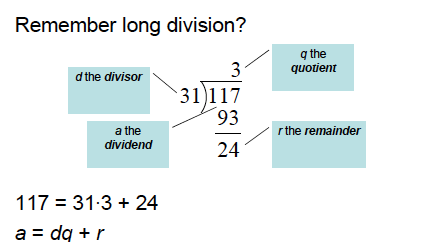 Computing div and mod
17 mod 6
23 div 5
-10 mod 5
-13 mod 6
-13 div 6
Computing div and mod
17 mod 6  (ans: 5)
23 div 5     (ans: 4)
-10 mod 5 (ans: 0)
-13 mod 6 (ans: 5)
-13 div 6    (ans: -3)
a mod b gives the remainder when a is divided by b.
a div b gives the quotient when a is divided by b.
Division
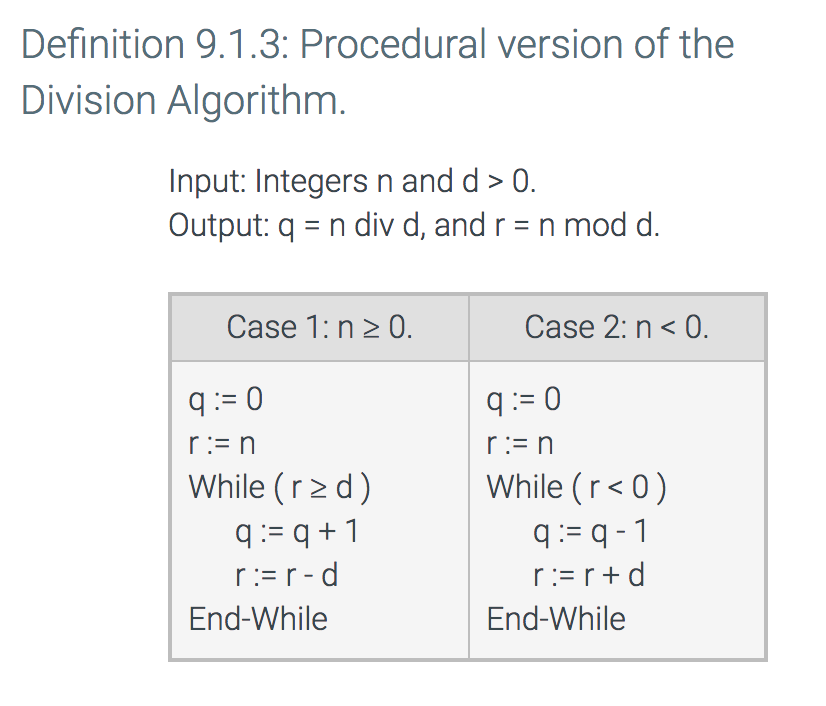 GCD
Definition: 
Let a, b  Z where a ≥ b, and b  ≠ 0. Then c  Z+ is called a greatest common divisor of a,b if
(a) c|a and c|b
(b) for any common divisor d of a and b, we have d|c.
gcd(24,18) = 6
GCD
Definition: 
Let a, b  Z where a ≥ b, and b  ≠ 0. Then c  Z+ is called a greatest common divisor of a,b if
(a) c|a and c|b
(b) for any common divisor d of a and b, we have d|c.
a and b are said to be relatively prime if and only if gcd(a,b) = 1. a and b do not have any common divisors.
4 and 9 are relatively prime since gcd(4,9)=1.
Finding the Greatest Common Divisor Using Prime Factorizations
Example:    120 =  23 ∙3 ∙5      500 =  22  ∙53 
        gcd(120,500) = 2min(3,2) ∙3min(1,0) ∙5min(1,3)  
                                  =22 ∙30 ∙51 = 20
Finding the Greatest Common Divisor Using Prime Factorizations
Suppose  the prime factorizations of a and b are:


    where each exponent is a nonnegative integer, and where all primes occurring in either prime factorization are included in both. Then:
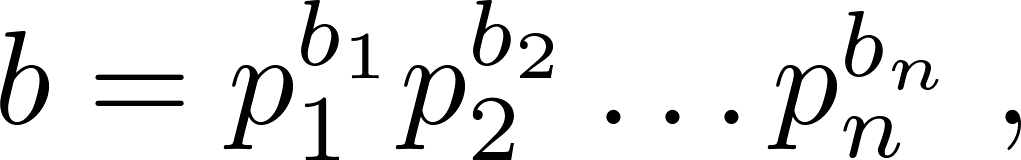 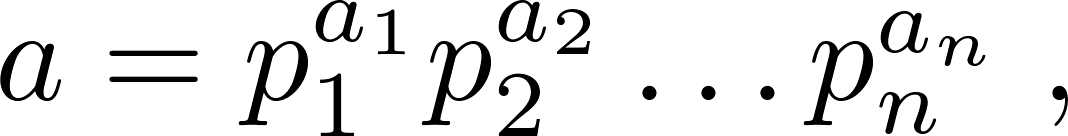 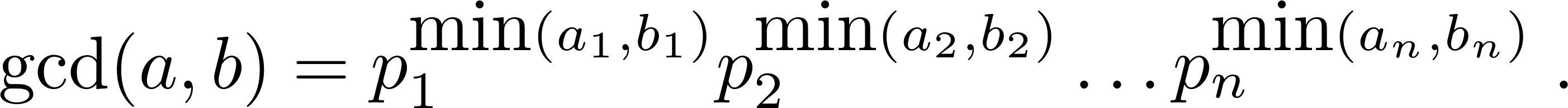 Finding the Greatest Common Divisor Using Prime Factorizations
Finding the gcd of two positive integers using their prime factorizations is not efficient because there is no efficient algorithm for finding the prime factorization of a positive integer.
Least Common Multiple
Definition: The least common multiple of the positive integers a and b is the smallest  positive integer that is divisible by both a and b. It is denoted by lcm(a,b).
lcm(6,10) = 30.
Least Common Multiple
Definition: The least common multiple of the positive integers a and b is the smallest  positive integer that is divisible by both a and b. It is denoted by lcm(a,b).
The least common multiple can also be computed from the prime factorizations.  


    This number is divided by both a and b and no smaller number  is divided by a and b.
    Example:  lcm(233572, 2433) =  2max(3,4) 3max(5,3) 7max(2,0) = 24 35 72
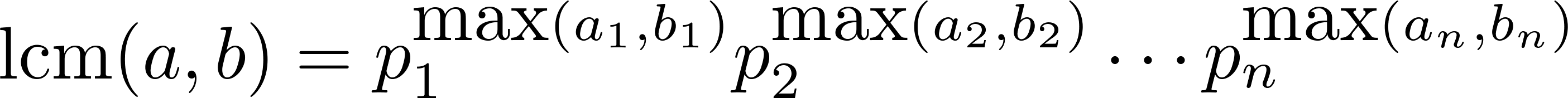 lcm and gcd
lcm(233572, 2433)
                            = 2max(3,4) 3max(5,3) 7max(2,0) 
                            = 24 35 72
gcd(233572, 2433)
                             = 2min(3,4) 3min(5,3) 7min(2,0) 
                             = 23 33
243572 x 2333 = 27 38 72
Least Common Multiple
The greatest common divisor and the least common multiple of two integers are related by:

     Theorem: Let a and b be positive integers. Then
                ab = gcd(a,b) ∙lcm(a,b)
Euclidean Algorithm
Example: Find  gcd(287,91):
287 = 91 ∙ 3 + 14
 91 = 14 ∙ 6 + 7
 14 =  7 ∙ 2 + 0

gcd(287, 91) = gcd(91, 14) =  gcd(14, 7)  = 7
Divide 287 by 91
Divide 91 by 14
Divide 14 by 7
Stopping condition
Euclidean Algorithm: key property
Lemma: Let a = bq + r, where a, b, q, r are positive integers, 0≤ r < b, then gcd(a,b) = gcd(b,r). (Assuming a ≥ b.)
Why?
Consider an arbitrary divisor k of a and b.
k|a ; k|b
k|a-b ; k|b
k|a-2b ; k|b
k|a-qb ; k|b 
k|r ; k|b.
gcd(a,b) = gcd(b,r)
Euclidean Algorithm
The Euclidean algorithm expressed in pseudocode is:
procedure gcd(a, b: positive integers)
if  a < b then swap(a,b) (i.e. c=a, a=b, b=c)
x := a
y := b
while   y ≠ 0
       r := x mod y
       x := y
       y := r
return x {gcd(a,b) = x}
Example
Find d = gcd(821,123)
821 =123 ∙ 6 + 83         ………… (1)
123 = 83 ∙ 1 + 40          …………. (2)
   83 = 40 ∙ 2 + 3            …………. (3)
   40 =   3 ∙ 13 + 1          …………. (4)
Example
d = gcd(821,123) = 1  (i.e. 821 and 123 are relatively prime)
We  can find integers u and v such that 1 = 821u +123v.
 821 =123 ∙ 6 + 83         ………… (1)
123 = 83 ∙ 1 + 40          …………. (2)
   83 = 40 ∙ 2 + 3            …………. (3)
   40 =   3 ∙ 13 + 1          …………. (4)
Example
Find d = gcd(821,123) = 1
We can find integers u and v such that d = 821u +123v.
 821 =123 ∙ 6 + 83         ………… (1)
123 = 83 ∙ 1 + 40          …………. (2)
   83 = 40 ∙ 2 + 3            …………. (3)
   40 =   3 ∙ 13 + 1          …………. (4) 
Now we can write
1 =  40  −  3 ∙ 13        (from (4))
 1 = 40 − (83 - 40∙2) ∙ 13 (using (3))
 1 = 40 ∙ 27 − 83 ∙ 13
 1 = (123 – 83 ∙ 1) ∙ 27 − 83 ∙ 13 (from (2))
 1 = 123 ∙ 27 −  83 ∙ 40
 1 = 123 . 27 − (821 – 123 ∙ 6) ∙ 40 (from (1))
 1 = 123 ∙  267 − 821 ∙ 40
Thus we have u = -40 and v = 267.
Example
Find d = gcd(821,123) and integers u and v such that d = 821u +123v.
 821 =123 ∙ 6 + 83         ………… (1)
123 = 83 ∙ 1 + 40          …………. (2)
   83 = 40 ∙ 2 + 3            …………. (3)
   40 =   3 ∙ 13 + 1          …………. (4) 
Now we can write
1 =  40  −  3 ∙ 13        (from (4))
 1 = 40 − (83 - 40∙2) ∙ 13 (using (3))
 1 = 40 ∙ 27 − 83 ∙ 13
 1 = (123 – 83 ∙ 1) ∙ 27 − 83 ∙ 13 (from (2))
 1 = 123 ∙ 27 −  83 ∙ 40
 1 = 123 . 27 − (821 – 123 ∙ 6) ∙ 40 (from (1))
 1 = 123 ∙  267 − 821 ∙ 40
Thus we have u = -40 and v = 267.
The gcd of 821 and123 can be expressed as a linear combination of 821 and 123:
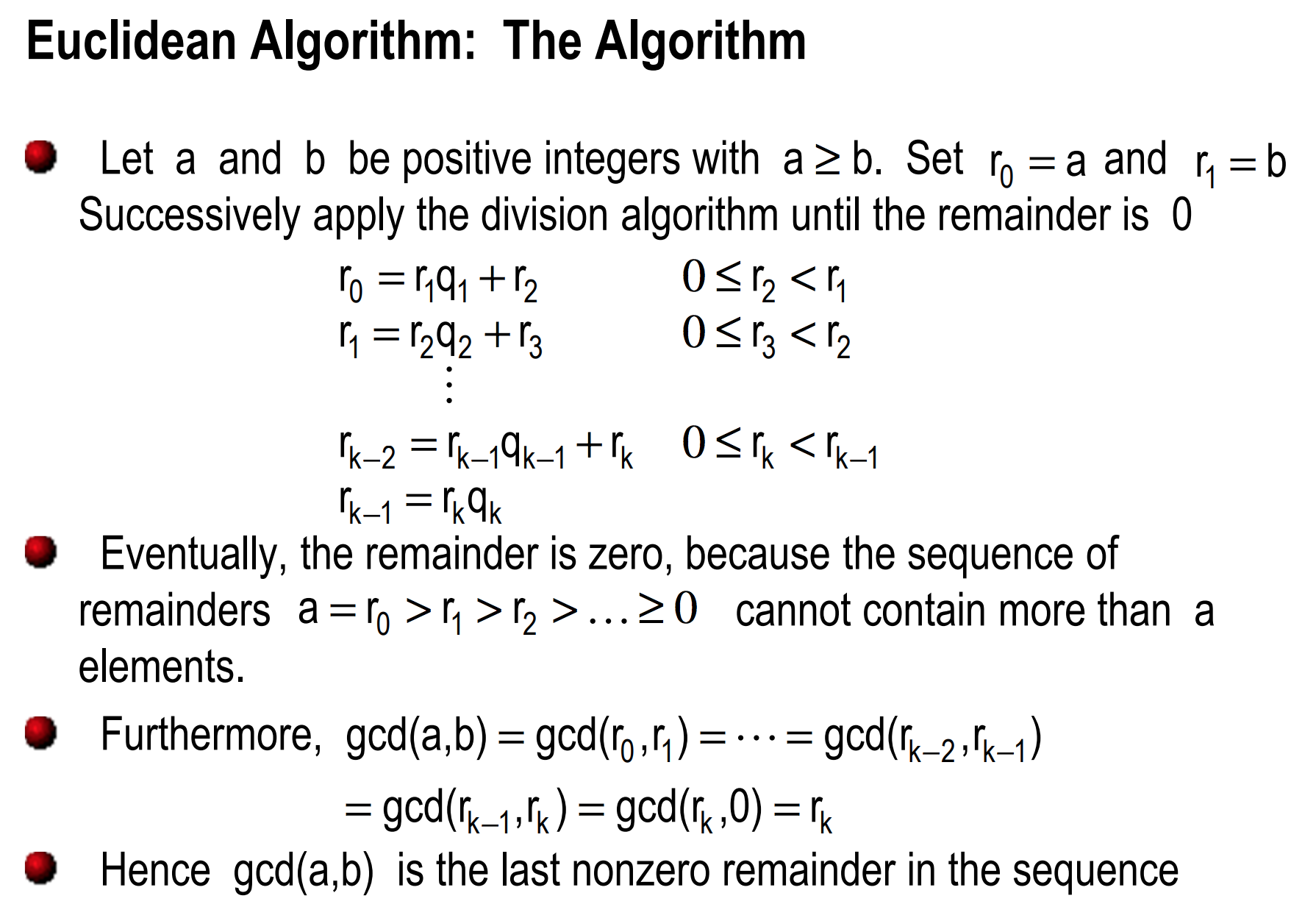 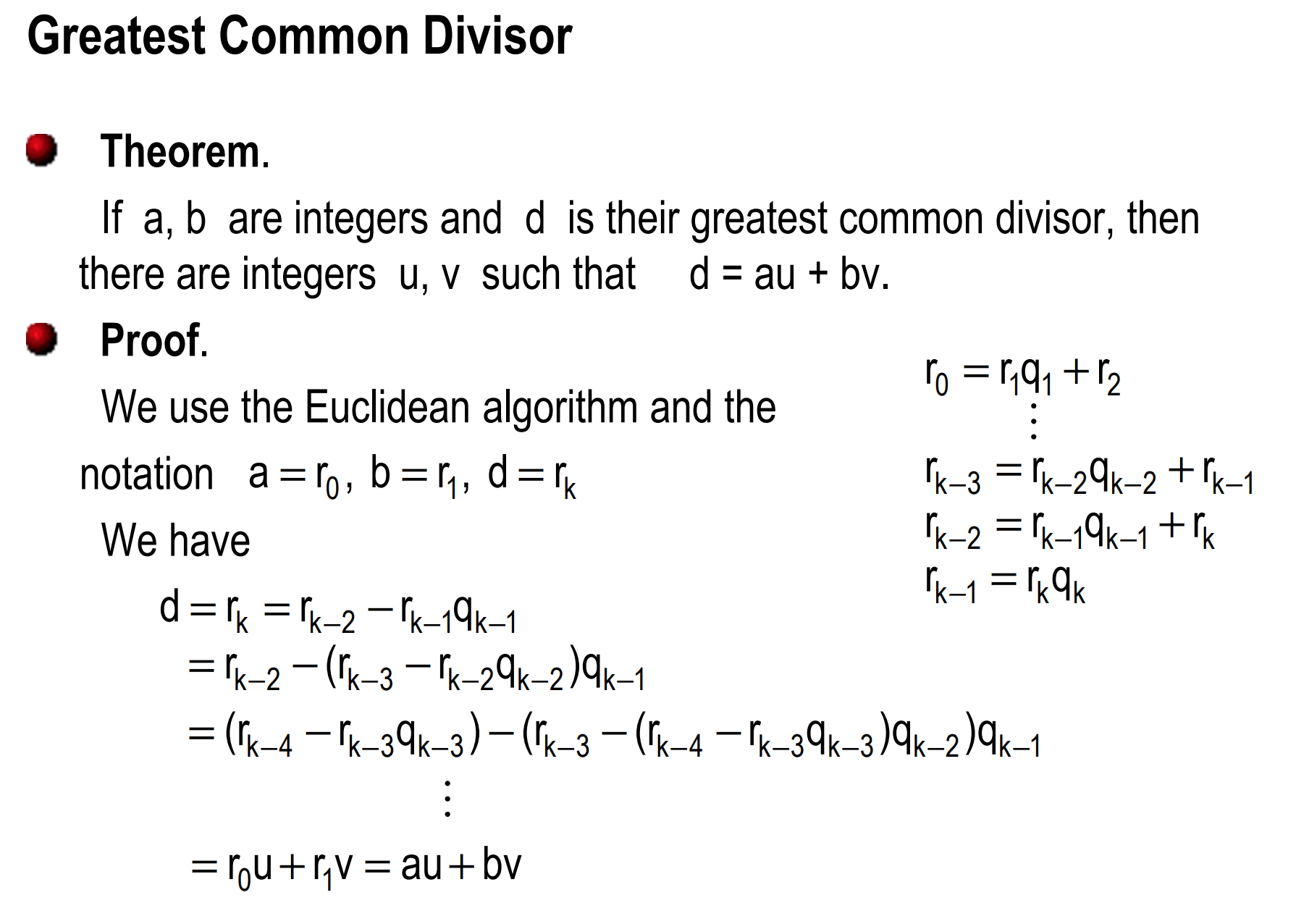 Example 1
Griffin has two unmarked containers. One container holds 17 litres and the other holds 55 litres. Explain how Griffin can use his two containers to measure exactly one litre.
Example 1
Griffin has two unmarked containers. One container holds 17 litres and the other holds 55 litres. Explain how Griffin can use his two containers to measure exactly one litre.

gcd(55,17) = 1.
1 = 13 (17) – 4 (55)
Rest is easy
Example 1
Griffin has two unmarked containers. One container holds 17 litres and the other holds 55 litres. Explain how Griffin can use his two containers to measure exactly one litre.

gcd(55,17) = 1.
1 = 13 (17) – 4 (55)
Rest is easy
How about measuring 3 litres?
Can it be done?
Yes, since gcd(17,55) divides 3.
Example 1
Griffin has two unmarked containers. One container holds 17 litres and the other holds 55 litres. Explain how Griffin can use his two containers to measure exactly one litre.

gcd(55,17) = 1.
1 = 13 (17) – 4 (55)
Rest is easy
How about measuring 3 litres?
Can it be done?
Yes, since gcd(17,55) divides 3.
3 = 39 (17) – 12(55)
Example 3
Brian 6 minutes on an average to help a student debug a Java code, and takes 10 minutes on an average to debug a C++ program. If he works continuously for 104 minutes, and doesn’t waste any time, how many programs can he debug in each language?
We seek integers x,y ≥ 0 where 6x + 10y =104.
Can this be done?
Example 3
We seek integers x,y ≥ 0 where 6x + 10y =104.
gcd(6,10) = 2
We can write  2 = 2 (6) – 1(10) = 6 (2) + 10 (-1).  
Then 104 = 6(2 x 52) + 10 (-1 x 52)			------------ (A)
Example 3
We seek integers x,y ≥ 0 where 6x + 10y =104.
gcd(6,10) = 2
We can write  2 = 2 (6) – 1(10) = 6 (2) + 10 (-1).  
Then 104 = 6(2 x 52) + 10 (-1 x 52)			------------ (A)
Compute lcm(6,10) = 30.
We can write (A) as 104 = 6(104 – 5k) + 10 (-52+ 3k) for any 									integer k. ----------------------(B)
Example 3
We seek integers x,y ≥ 0 where 6x + 10y =104.
gcd(6,10) = 2
We can write  2 = 2 (6) – 1(10) = 6 (2) + 10 (-1).  
Then 104 = 6(2 x 52) + 10 (-1 x 52)			------------ (A)
Compute lcm(6,10) = 30.
We can write (A) as 104 = 6(104 – 5k) + 10 (-52+ 3k) for any 									integer k. ----------------------(B)
We note that 104 -5k ≥ 0  when k ≤ 104/5 = 20.xxxx
Similarly -52+ 3k ≥ 0 when k ≥ 52/3 = 17.xxxx
k = 18, 19 and 20 integer values of k will realize 104 -5k ≥ 0  and  -52 + 3k ≥ 0 .
Example 3
We seek integers x,y ≥ 0 where 6x + 10y =104.
gcd(6,10) = 2
We can write  2 = 2 (6) – 1(10) = 6 (2) + 10 (-1).  
Then 104 = 6(2 x 52) + 10 (-1 x 52)			------------ (A)
Compute lcm(6,10) = 30.
We can write (A) as 104 = 6(104 – 5k) + 10 (-52+ 3k) for any 									integer k. ----------------------(B)
We note that 104 -5k ≥ 0  when k ≤ 104/5 = 20.xxxx
Similarly -52+ 3k ≥ 0 when k ≥ 52/3 = 17.xxxx
k = 18, 19 and 20 integer values of k will realize 104 -5k ≥ 0  and  -52 + 3k ≥ 0 .
Plugging in k = 18, 19 and 20 in (B) we get
104 =  6 x  14 + 10 x 2          (k=18)
104 =  6 x 9 + 10 x 5            (k = 19)
104 =  6 x 4 + 10 x 8           (k=20)